African and Oceanic Art
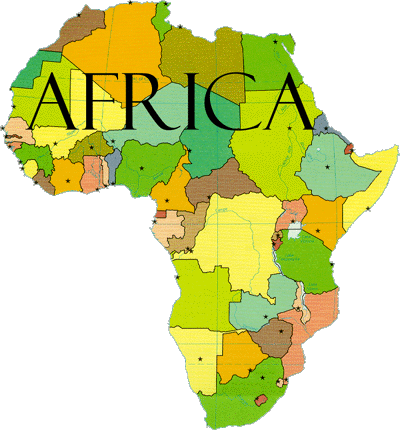 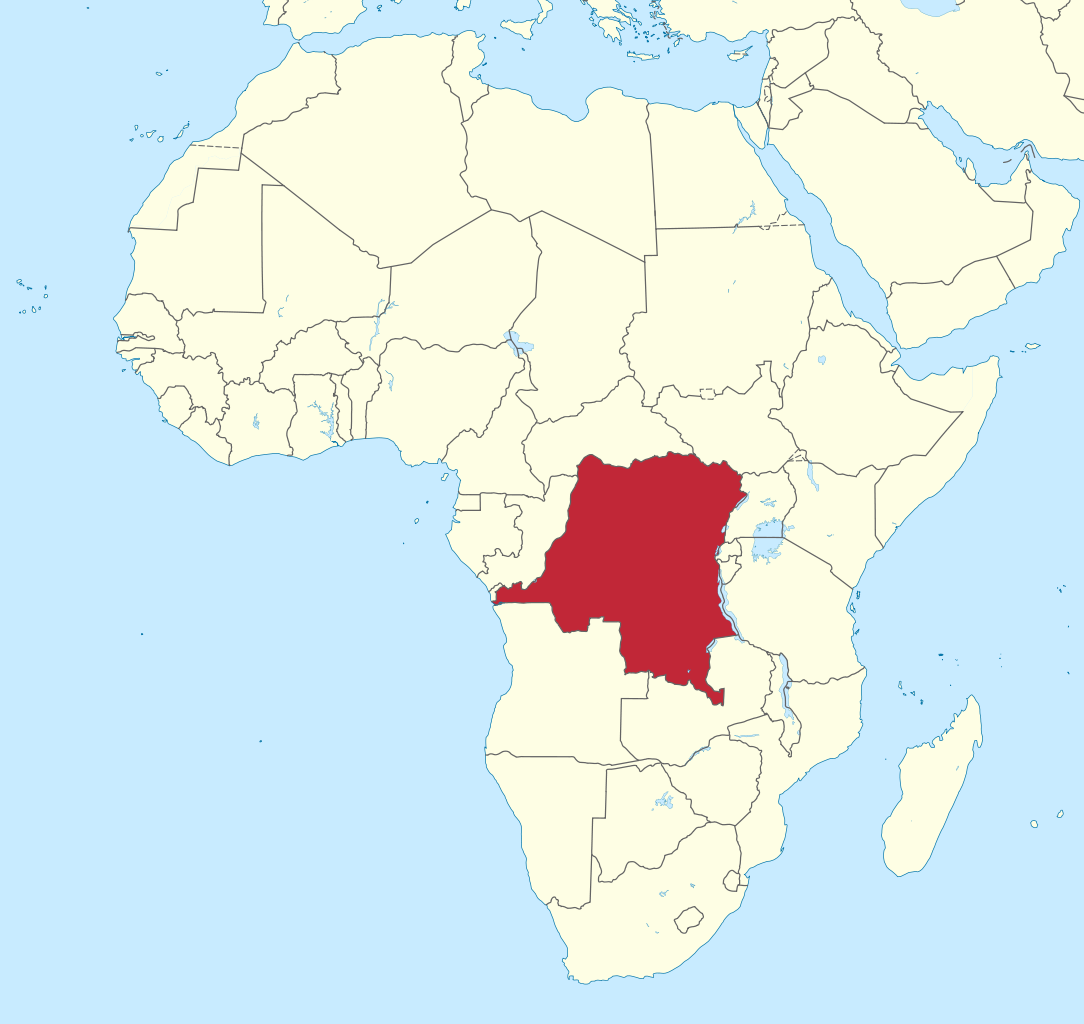 DEMOCRATIC REPUBLIC OF CONGO
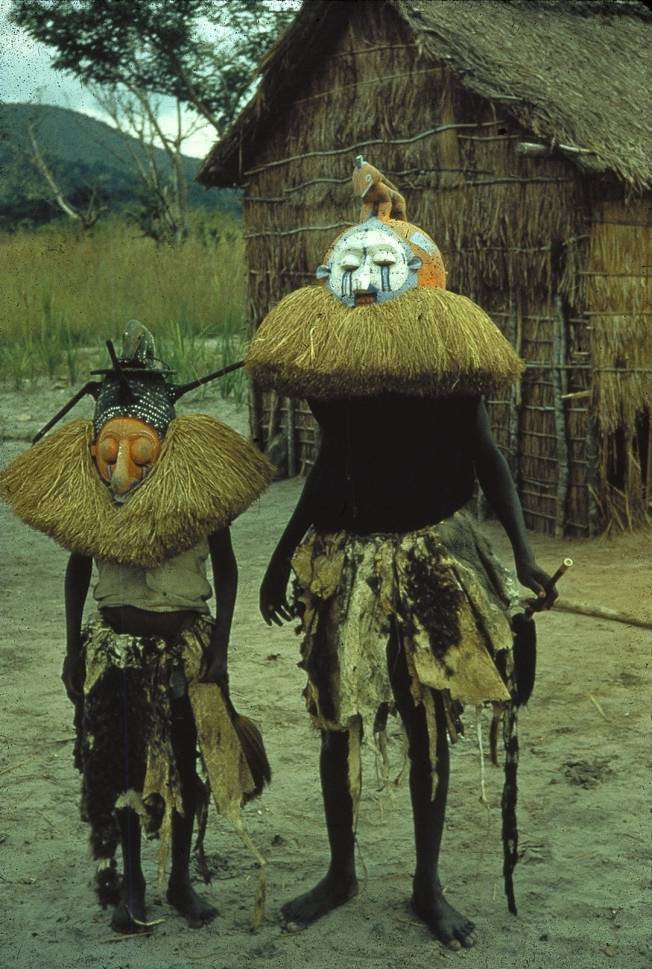 1
Title:  A masked Instructor and one of his students during an initiation ceremony
Material/Medium:  Photograph
Location/Culture:  Pende (Democratic Republic of Congo)
Date: 20th century
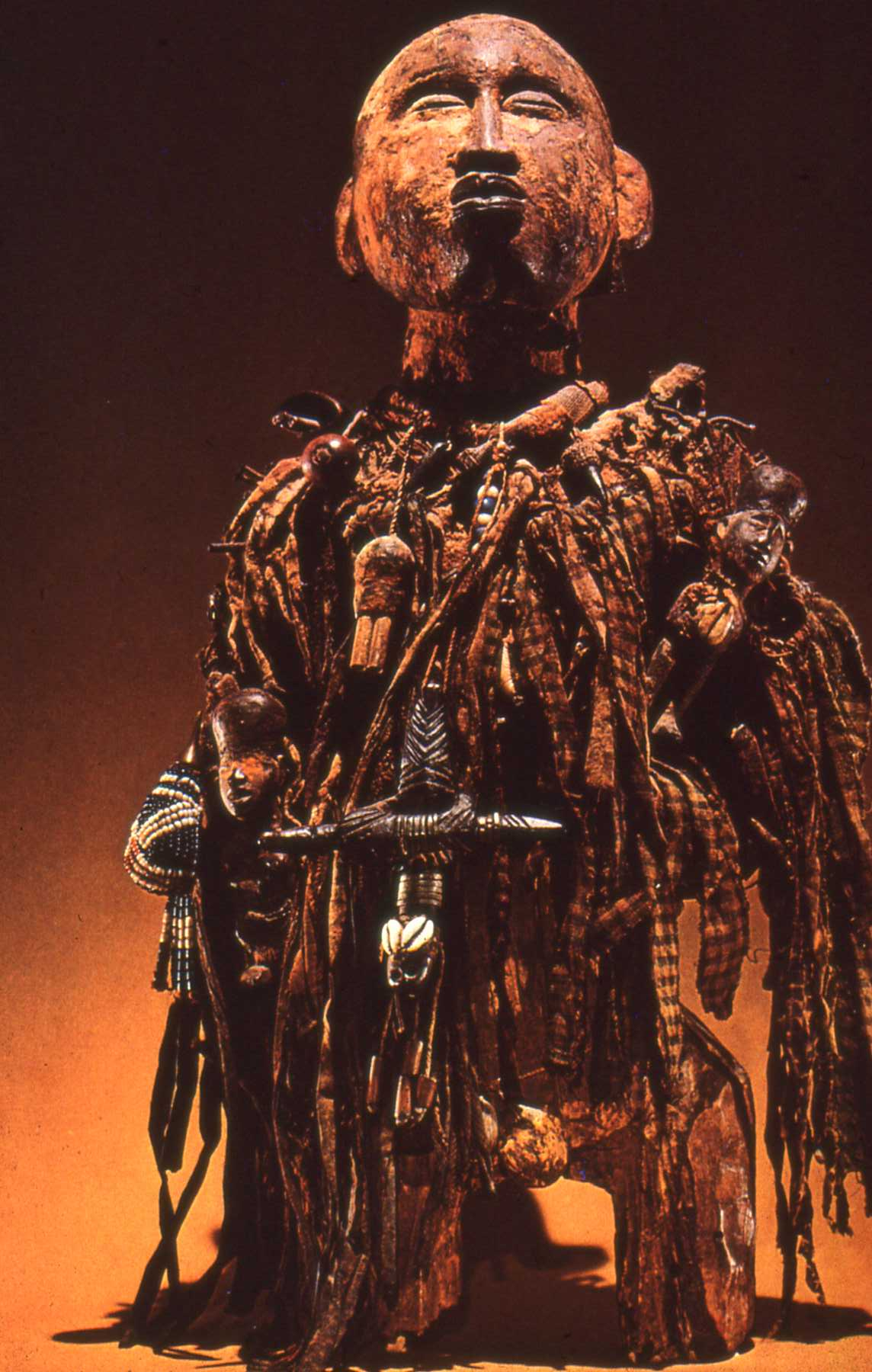 2
Title: Power figure 
Material: Mixed media  Culture: Kongo (Democratic Republic of Congo)                                                                                                                    Date: 20th century
3
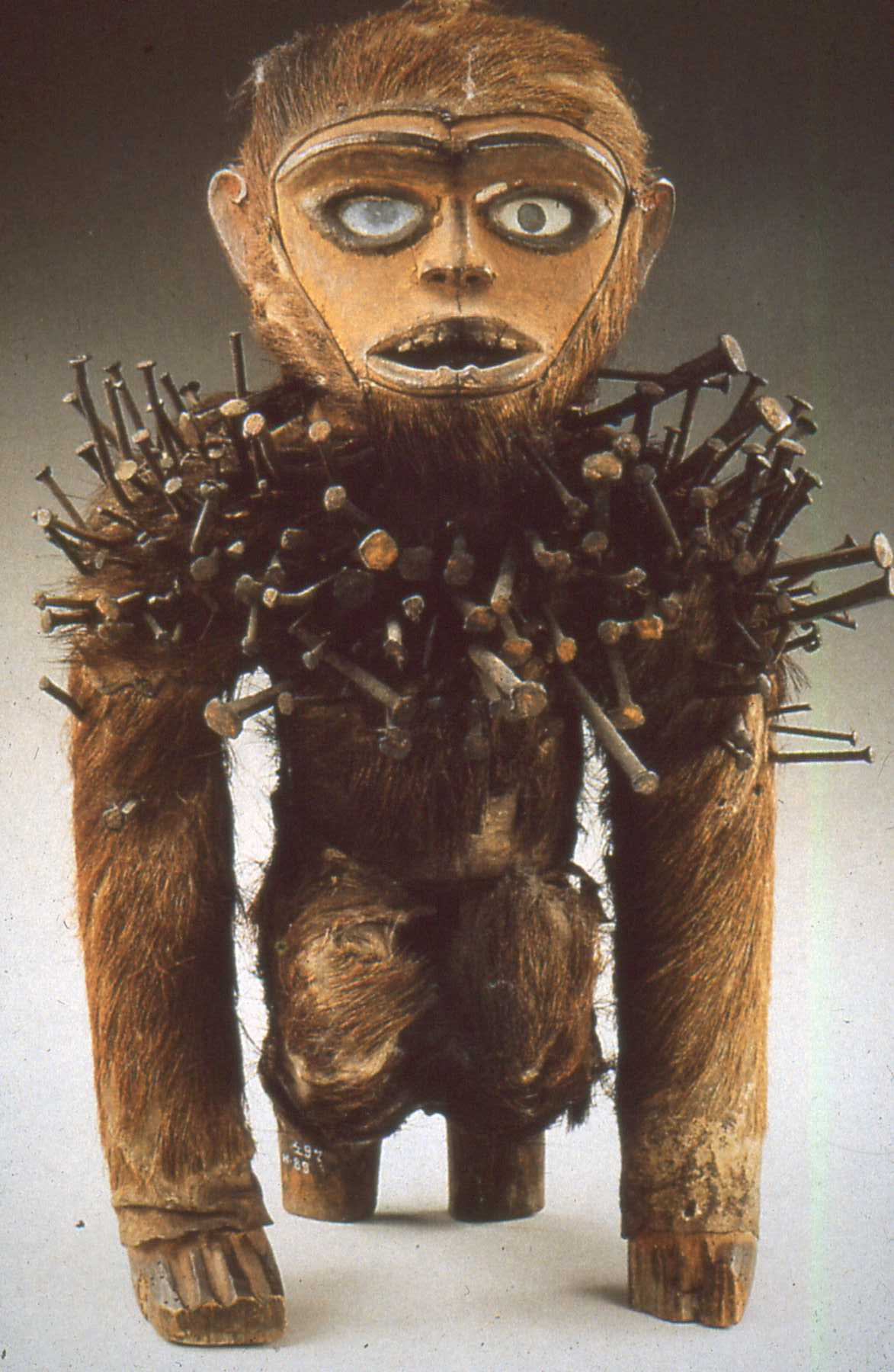 Title: “Monkey” Power Figure with nails      Material: Mixed media  Culture: Kongo (Democratic Republic of Congo)                                                                                                                   
 Date: 20th century
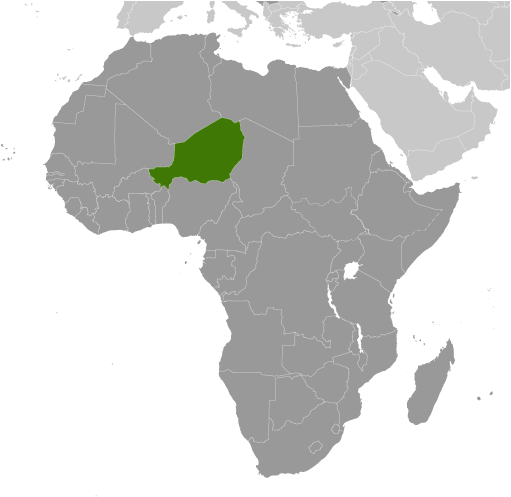 NIGER REPUBLIC
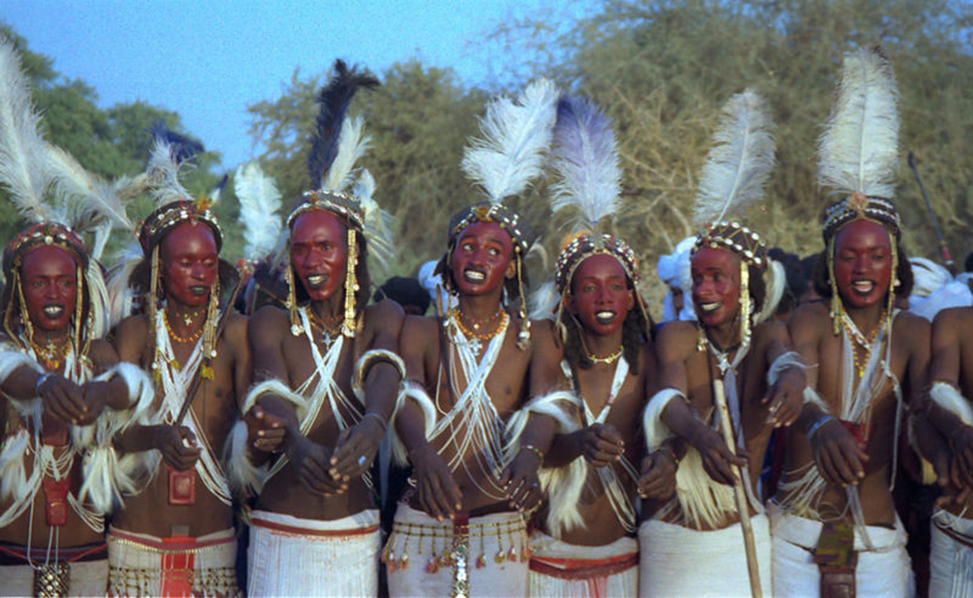 Title:  Bachelors performing the YANKE dance to attract women during the GEREWOL festival. 
Material/Medium: Photograph
Culture: Wodaabe (Niger Republic) 
Date: 1990s                         											 		4
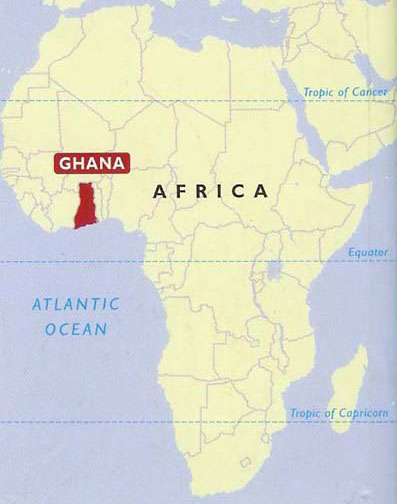 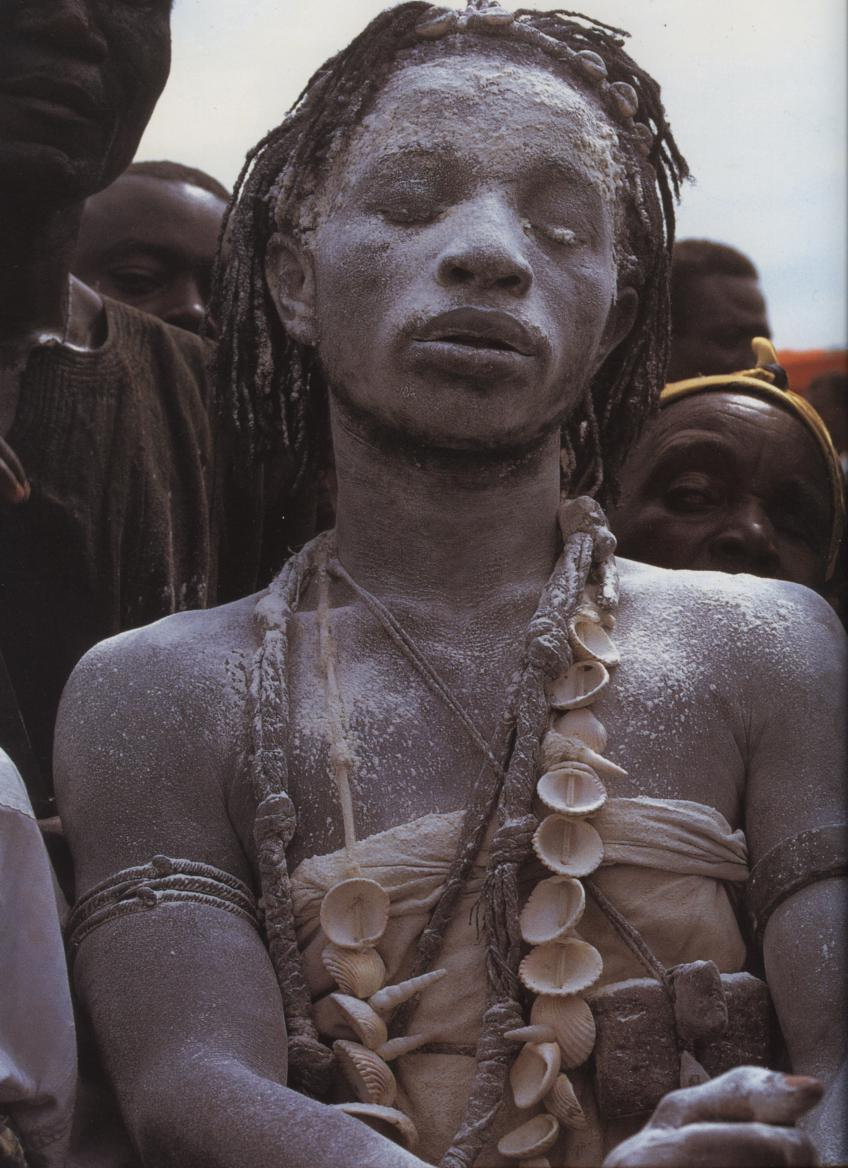 5
Title:  A Spirit Medium
Material/Medium: Photograph
Location/Culture: Asante (Ghana)
Date: 1970s
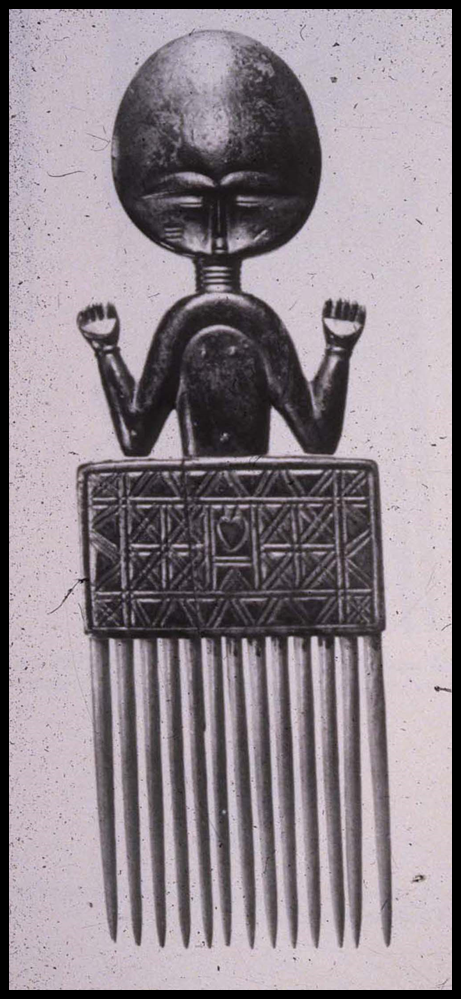 6
Title: Akuaba Comb
Culture: Asante (Ghana, West Africa)
Material: Wood, beads)
Date: 20th  century
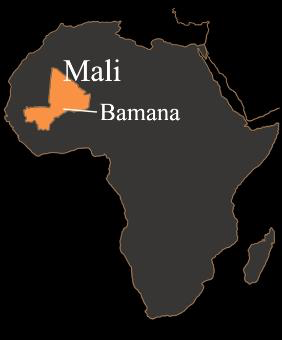 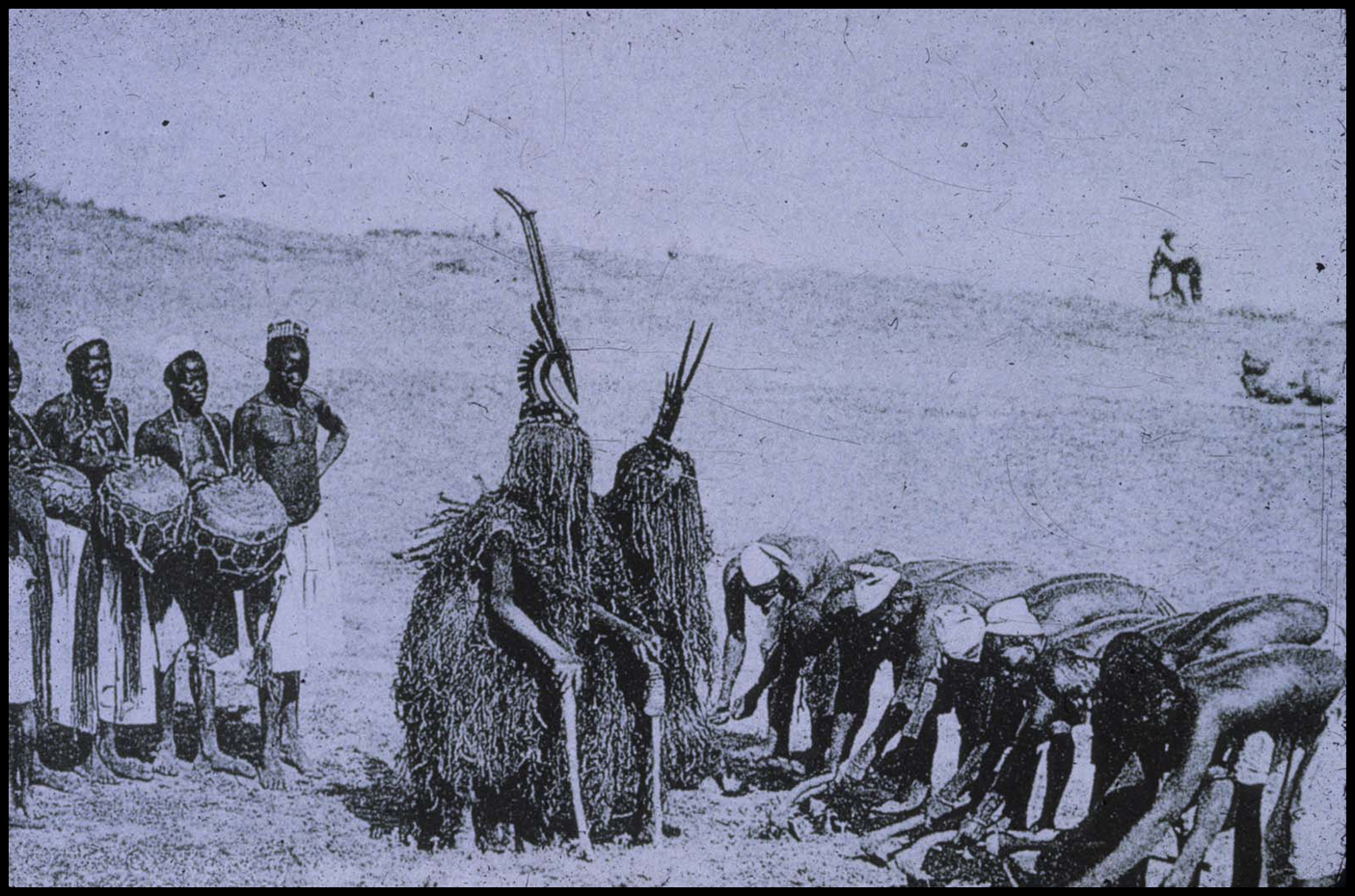 Title: Two Chi Wara Masks Performing  during an agricultural ritual
Culture: Bamana (Mali)     
Material: Photograph                                                                                                                           
Date: 20th century
7
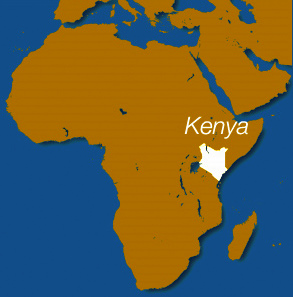 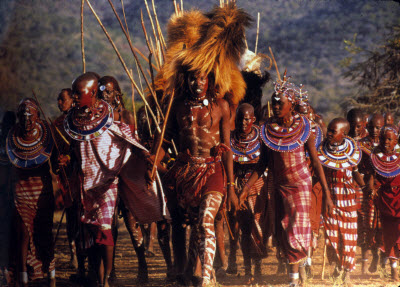 Title: Warrior (IL-MORANI) wearing a “lion-mane” headdress  indicating that he had killed a lion
Material/Medium: Photograph
Location/Culture: Maasai (Kenya)
Date: 20th century
8
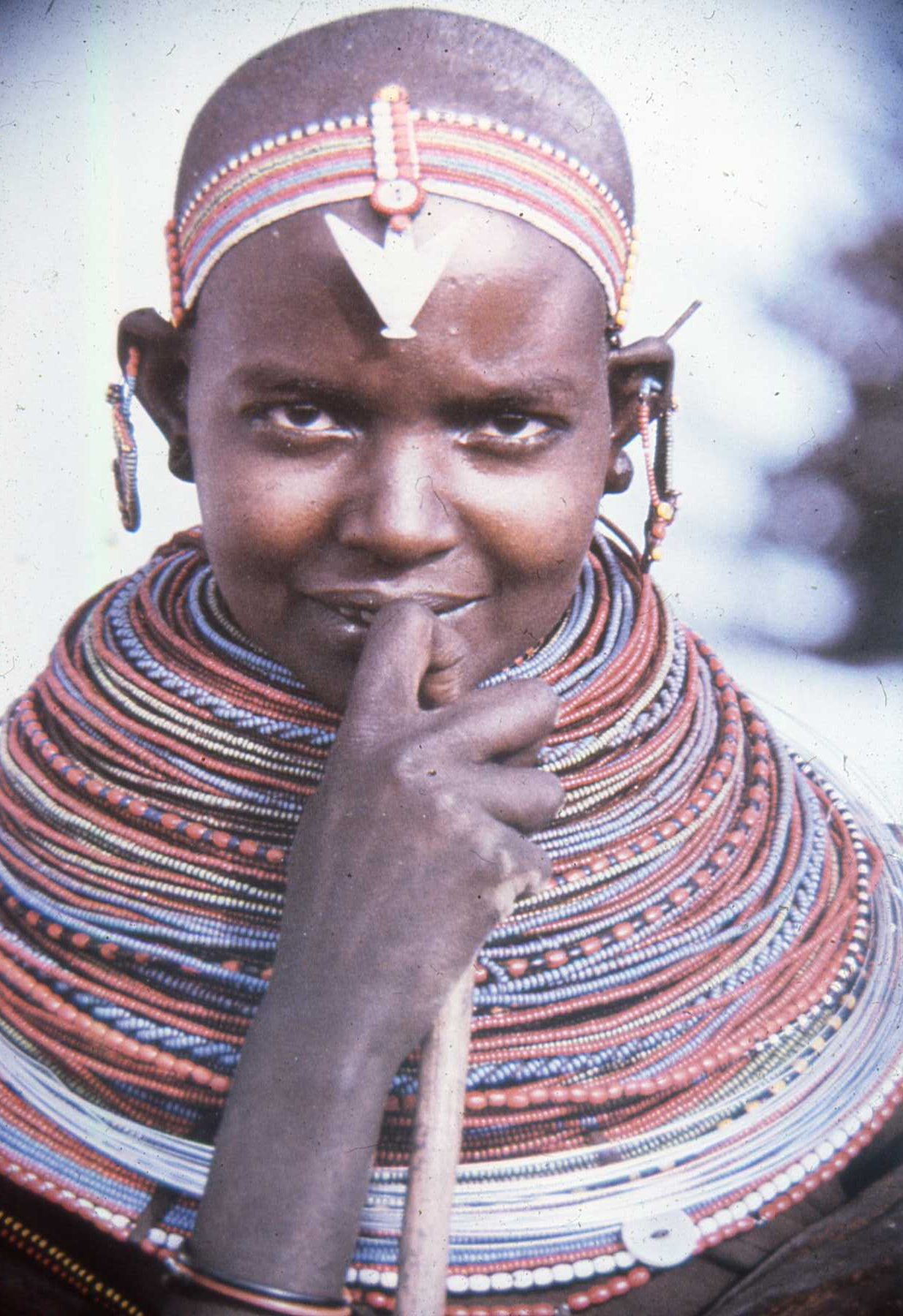 9
Title: Maiden with loose and assorted
beaded necklaces   
Material: Photograph Culture: Samburu (Kenya) 
Date: 20th century
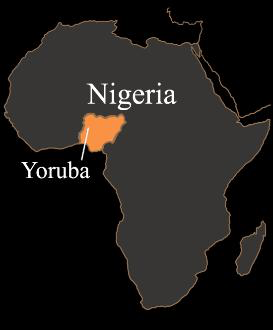 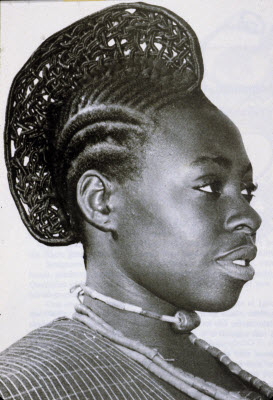 10
Title:  Bride with  elaborate hairdo
Material/Medium:  Photograph
Location/Culture: Yoruba (Nigeria)
Date: 20th  century
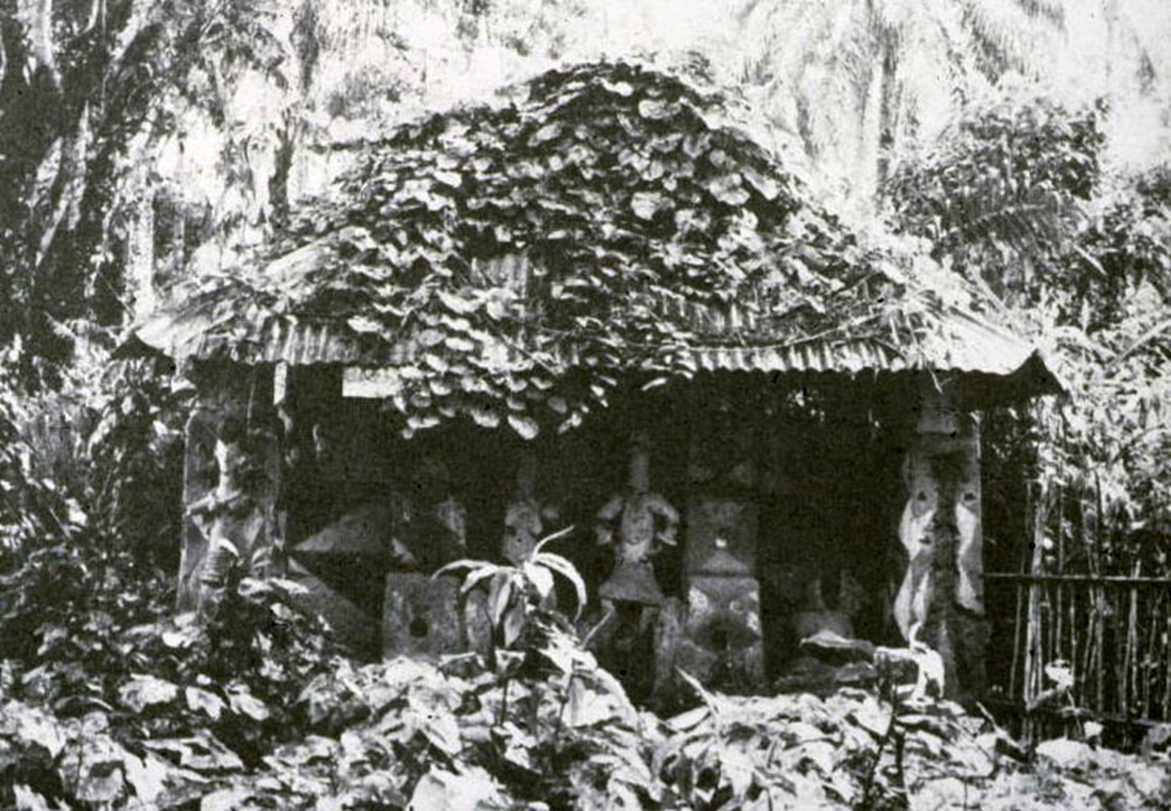 Title: Abandoned Mbari house Material: Mixed media Culture: Igbo (Nigeria)                                                                                                                   
Date: Photograph taken in the 1960s
11
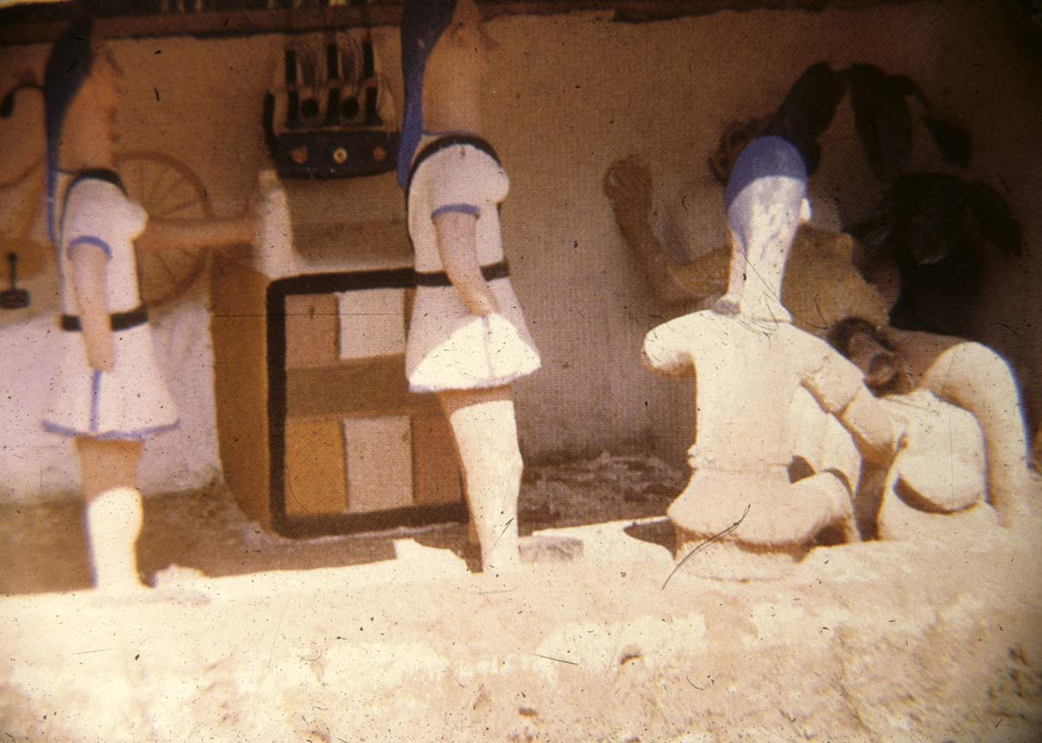 Title: Mbari Sculpture Depicting Nurses in a Labor Room
Material: Clay, metal, wood, paint 
Culture: Igbo (Nigeria)                                                                                                      
Date: Photograph taken in the 1960s
12
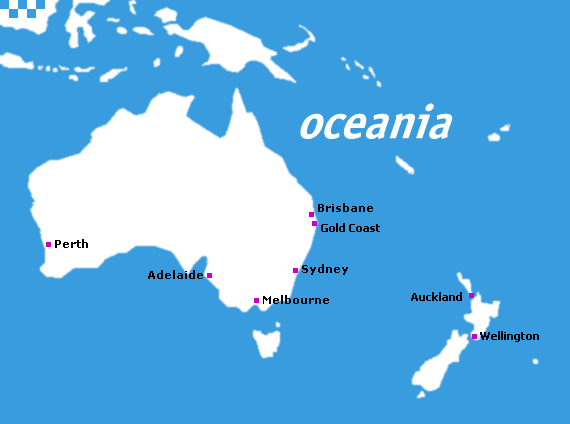 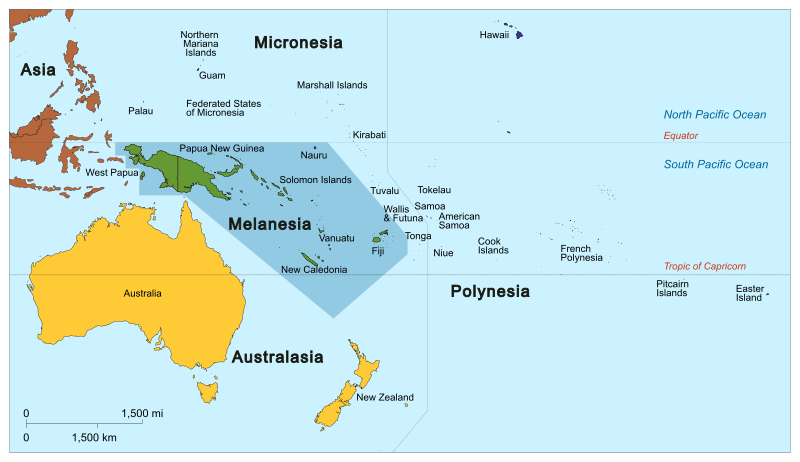 13
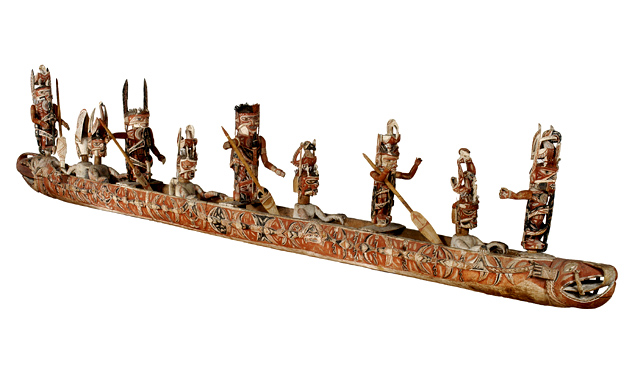 Title: Malanggan spirit canoe with ten ancestor figures
Country: Northern New Ireland (Melanesia)
Medium: Mixed media
Date: 20th century
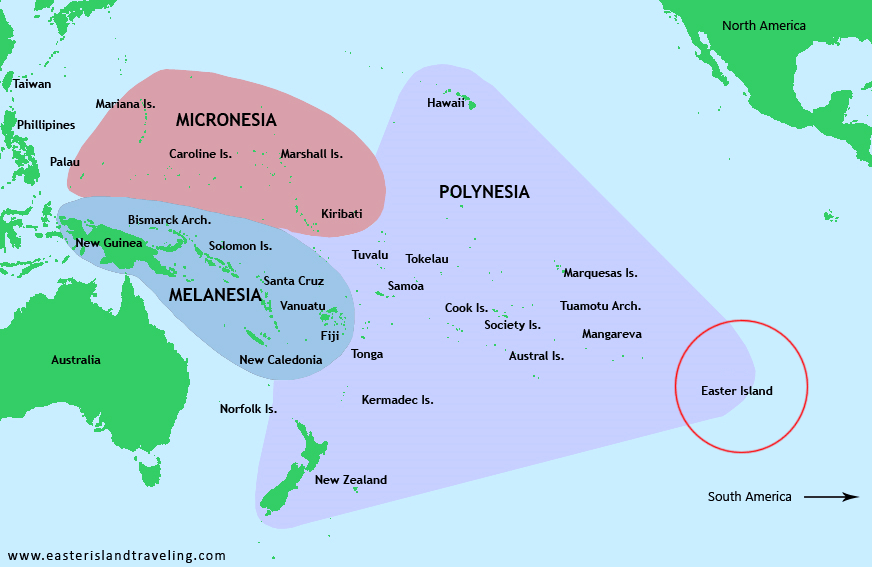 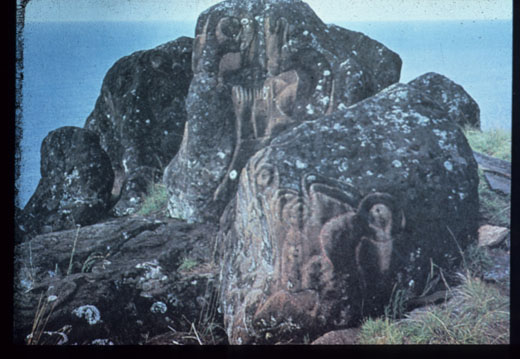 Title: Carved rock signifying Creator Deity (Make-make)
Country: Easter Island (Eastern Polynesia)
Medium: Volcanic rock
Date: Pre-20th century
14
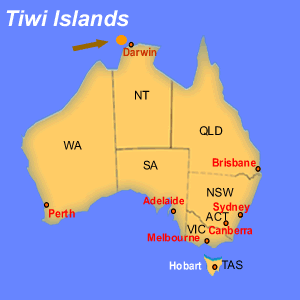 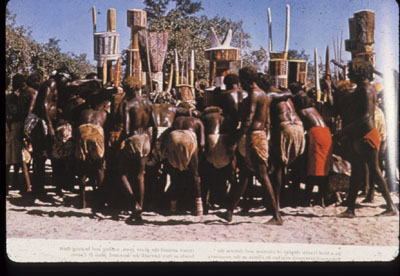 Title: Mourners during a Pukamuni ceremony 
Culture/Country: Tiwi Islands (Australia)
Medium: Photograph
Date: 1960's
15
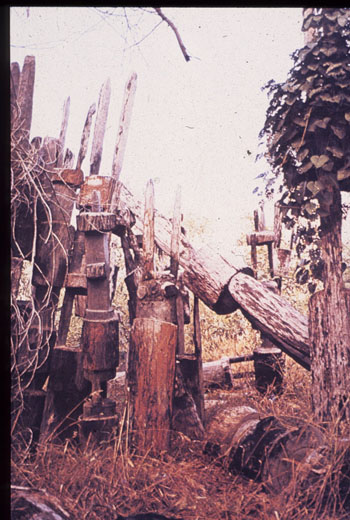 16
Title: Abandoned pukamuni poles
Culture/Country: Tiwi Islands (Australia)
Medium: Photographs
Date: 1960's
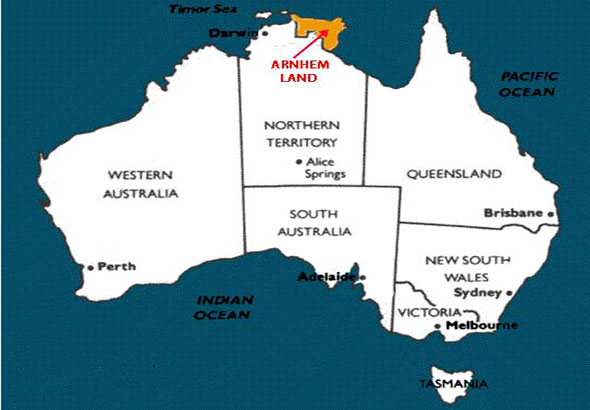 17
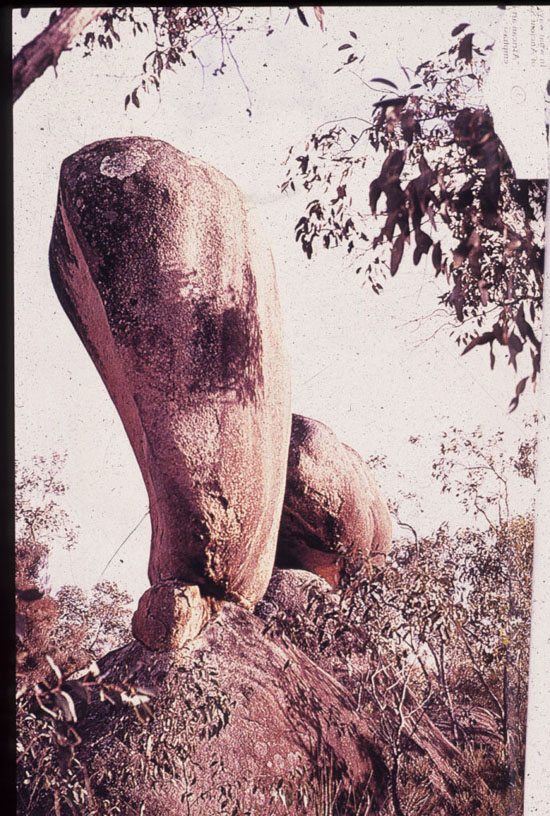 Title: Rock formation associated with “Dreamtime” ancestors
Culture/Country: Arnhem Land (Australia)
Medium: Photograph
Date: 20th century
18
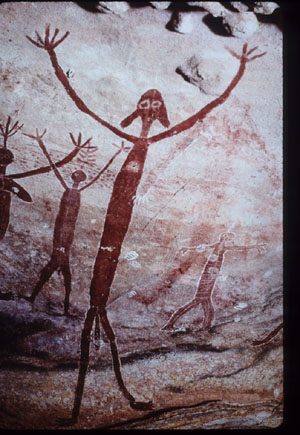 Title: “Mimi” spirits with raised arms
Culture/Country: Arnhem Land (Australia)
Medium: Rock, pigment
Date: Unknown (Prehistoric).
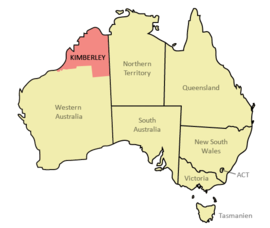 19
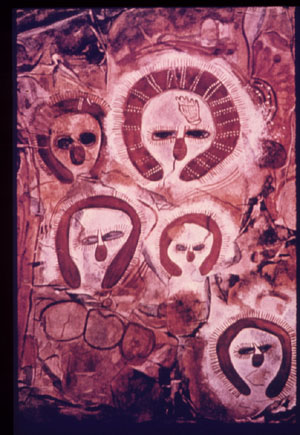 Title: Wandjina spirits
Culture/Country: Kimberly (Australia)
Medium: Rock, pigment
Date: Prehistoric art, repainted in the 20th century.
20
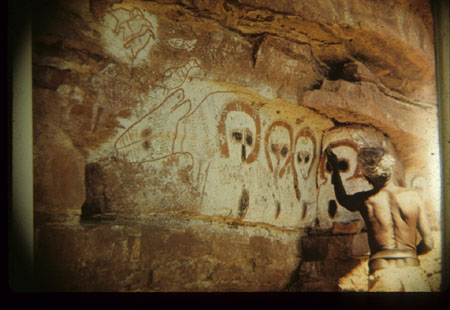 Title: Charlie restoring a Wondjina painting at Mamadai
Culture/Country: Kimberly (Australia)
Medium: Photograph
Date: 1960's